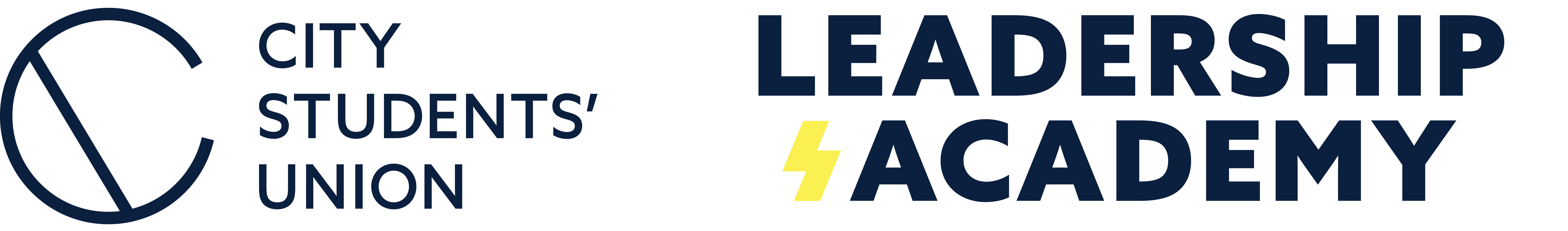 CONFERENCE 
13TH NOVEMBER 2019
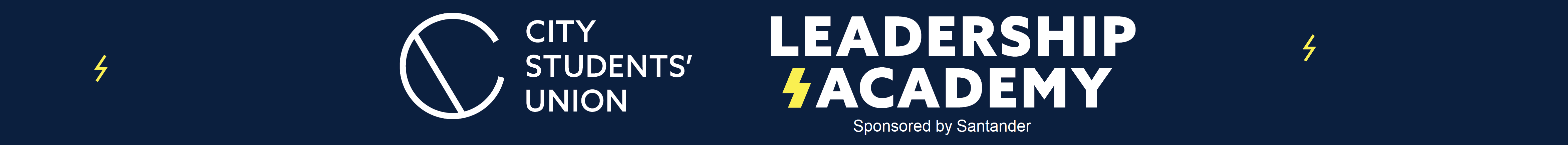 Welcome to the Leadership Academy Conference.
At registration you should have received the following: 

A workbook to facilitate your journey
A schedule for the day 
A feedback form 
Project Plan 
Activity guidance
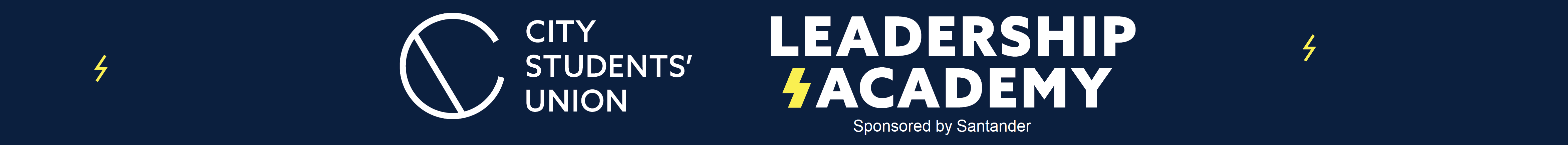 Schedule for the day
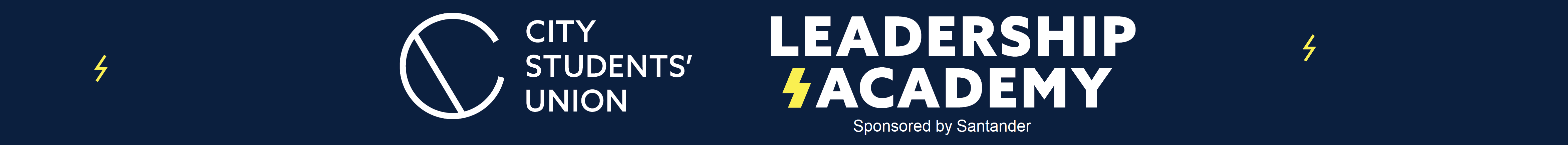 [Speaker Notes: We have made some slight changes to the schedule due to a change in numbers but instead we have added a training session on]
Training Session
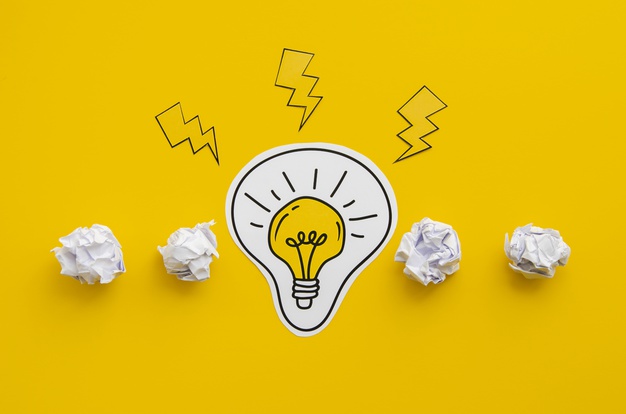 Success through Teamwork
26th November  14:30 – 16:00 

C303 



Online sign ups: https://www.citystudents.co.uk/ents/event/1862/
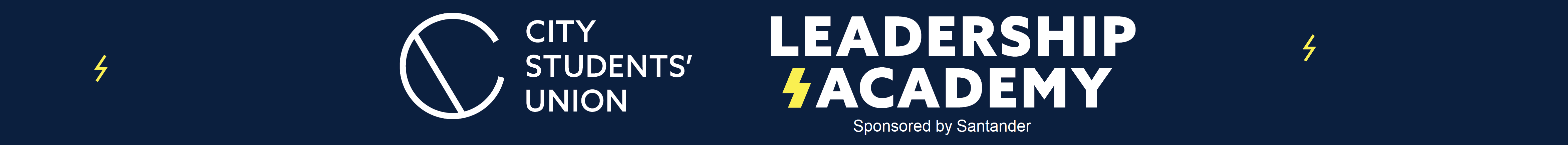 What is the Leadership Academy?
The integral core of the Leadership Academy, is an accreditation offered by City Students’ Union where students can utilise leadership roles and voluntary activities/achievements to develop competencies, including Leadership and 9 others.

Participating in the Leadership Award helps you work on your personal development and employability alongside your studies at City, and gives you tools to reflect on and articulate your skills.
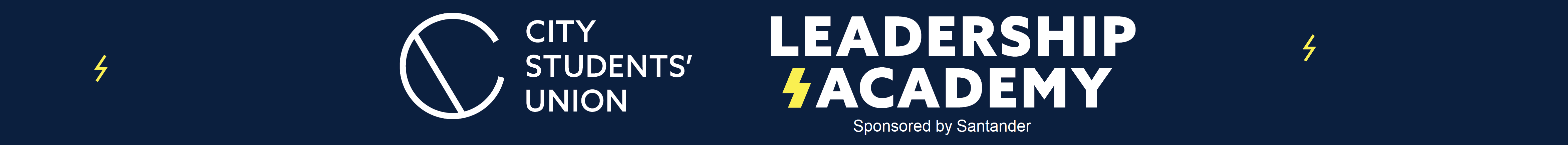 [Speaker Notes: The Leadership Academy was designed to help you articulate the skills which you are developing during your voluntary activity and reflect on the skills you develop while you are holding a position of responsibility. 

Hopefully this will help with your personal and professional development, there are numerous criteria you have to meet but if completed properly this should be straightforward and it shouldn’t require too much additional work.]
What qualities are you looking to develop as a Leader?
https://tinyurl.com/rkyg787
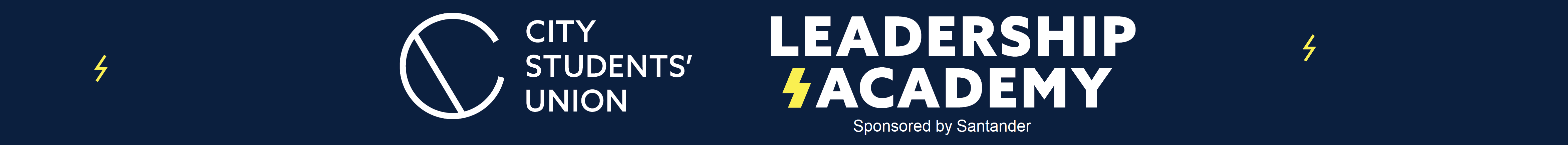 [Speaker Notes: So what are the qualities which you are looking to develop as a leader?]
What qualities can you develop during Leadership Academy?
All of the statements you write in submission will relate to how your responsibilities, trainings, and projects have contributed to your own development in five of these 10 competency areas:
Leadership
Building Relationships
Commercial Awareness
Communication 
Creative Problem-Solving
Enterprise
Ethical Behaviour
Personal & Professional Development
Planning and Organisation
Teamwork
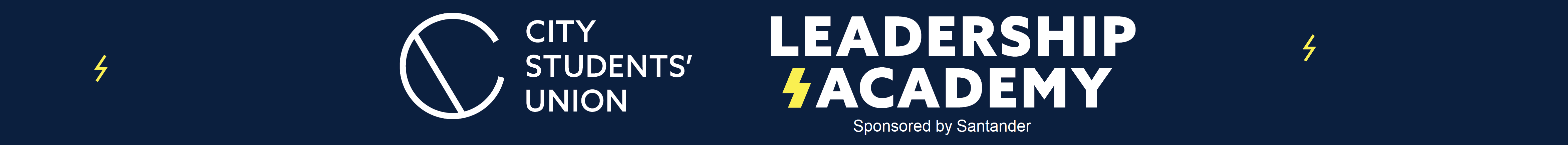 [Speaker Notes: Lots of those look right – but we have tailored the Leadership Academy to meet ten broad competencies/goals/skills which you can demonstrate to potential employers and will help you stand out from the crown in a day and age where everyone is trying to develop their skills. Your personal development should be about becoming the best version of yourself and the way you develop your skills should be enjoyable not a chore.]
How does it work? What do I need to do?
Completing the leadership award is simple! You just need to register online, and then do the required activities in your own time.

Completing Criteria Activities
It is up to you to seek out and complete the activities through your Position of Responsibility, and you get to choose the activities you are most interested in, to contribute towards your award.

Collecting evidence
You will need to collect at least once piece of evidence of the Voluntary Activities that you will later include in your submission. Evidence could be a photo, a document, a poster, or a screenshot of an email or webpage.
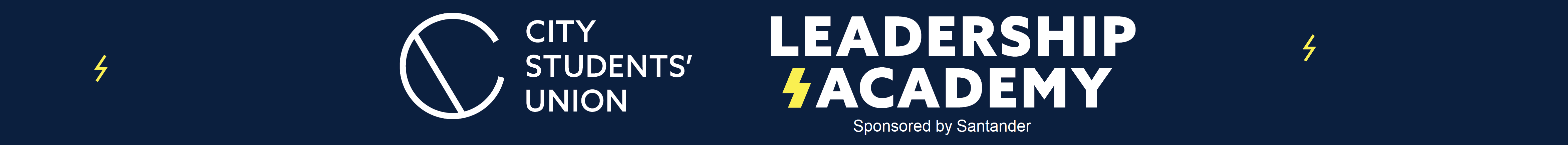 [Speaker Notes: Completing the award should be quite simple! 

You should already hold a position of responsibility, or if you don’t just let us know and we can help you get into one. There are then several different criteria which you need to meet, these are designed so you can develop some of the named competencies. For example, when you are undertaking your voluntary activity you may set yourself some Key Performance Indicators (KPIs) or Development Goals. This may be developing certain competencies such as teamwork and problem solving. You may then find it easier to measure your achievements either at a training session (did you learn anything) or in an activity (did you put a skill into practise).]
How does it work? What do I need to do?
Fulfil this criteria:
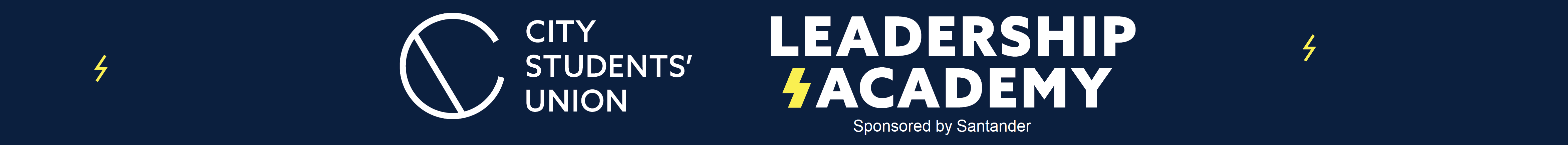 [Speaker Notes: As mentioned, one of the first criteria is you hold a position of responsibility.]
How does it work? What do I need to do?
Fulfil this criteria:
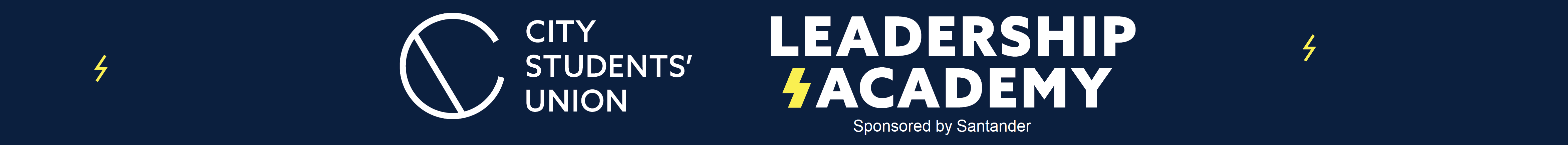 [Speaker Notes: The second criteria is you attend two Students’ Union Training Sessions – in the SU all training will now full under the banner of the Leadership Academy so any training attended will contribute towards this skills development. Any training session you attend will be able to present you with ways to cultivate and articulate at least one of the ten competencies.]
How does it work? What do I need to do?
Fulfil this criteria:
https://tinyurl.com/vfmpy5j

A resource bank for activity can be found here: https://www.citystudents.co.uk/getinvolved/resourcehub
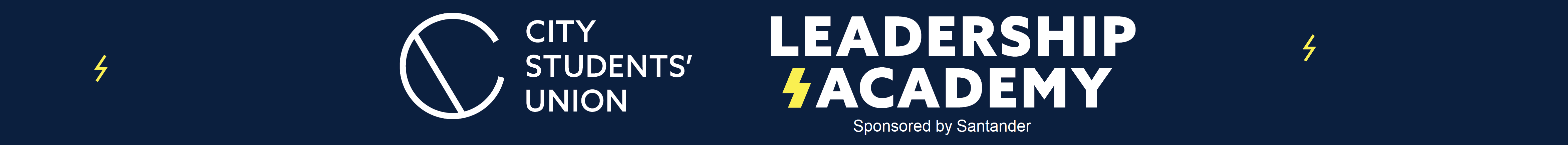 [Speaker Notes: The next criteria is to complete two voluntary activities as part of your role. In this table, there is a list of  activity which you might want to consider however be aware not all of it is as simple as it looks. If you look at the activity guidance, you will see ‘organise a survey’ needs to be followed with some feedback and implementation planning – again this is not to make it difficult but rather this is so you are able to develop the skills which you are here to develop. So what kind of activity are you thinking of running and lets see what comes up and how we can help.]
What are the key dates?
https://www.citystudents.co.uk/surveys/leadershipacademycriteria/
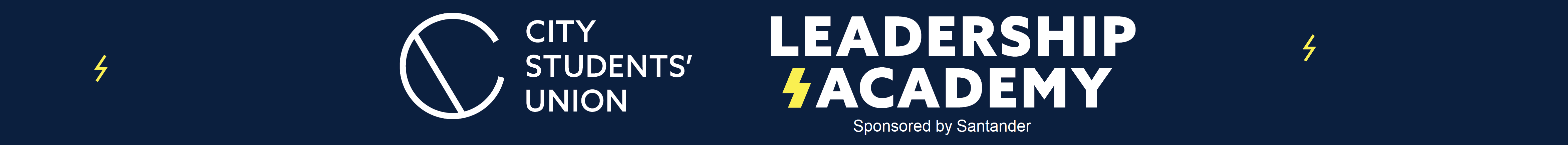 [Speaker Notes: Here are the key dates for you .

Training sessions are still being finalised but as mentioned earlier all training counts so long as you identify the skills developed. 

The debrief will run in March and this is to support you with the submission where you will identify five competencies which you have completed during the leadership academy. This is done on the Students’ Union website and requires you to use a short form online.

When completing activity you should use the link here (show survey) – this is so we can track the progress which you are making and if you need any support. It also means we can support you if you run activity which won’t be counted so we can enable you to do so.]
What does it mean to be a young leader?
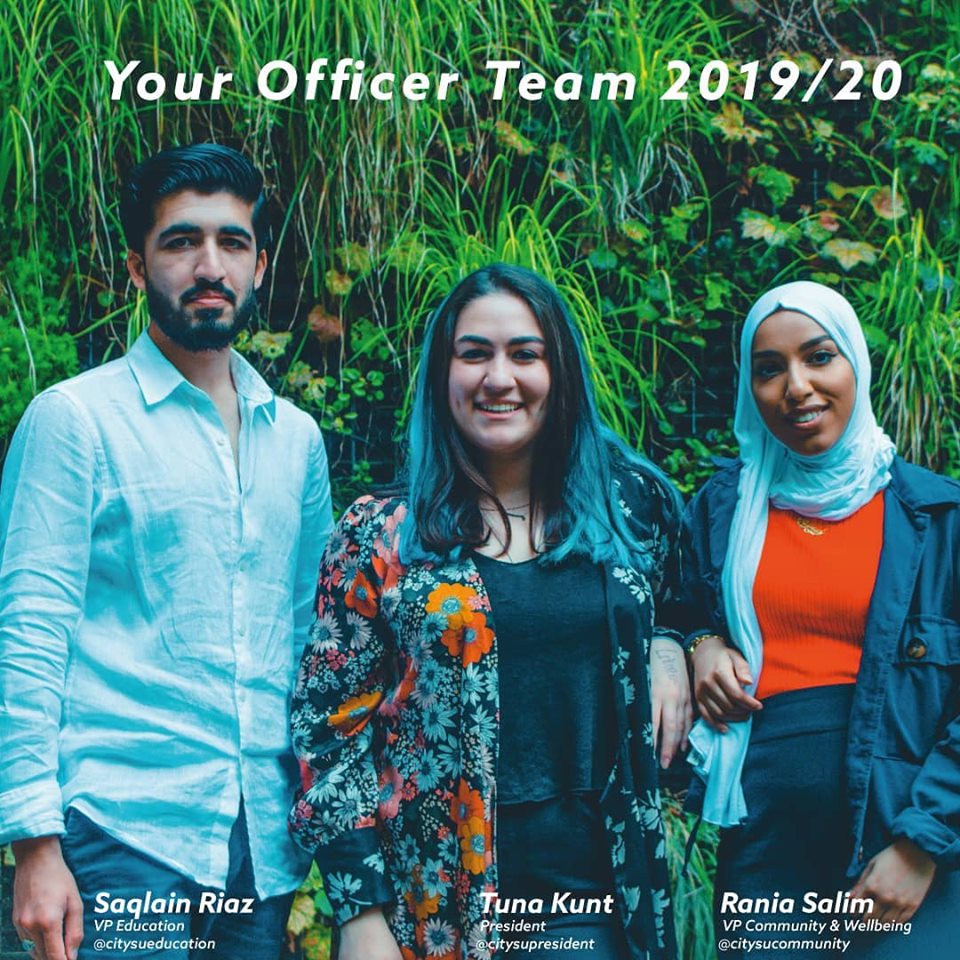 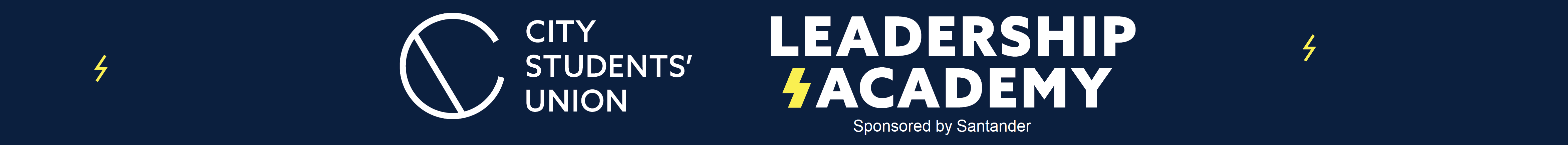 How do I begin to develop?
In the workbook in front of you, there are various pages to help support you through the Leadership Academy. It has been designed to facilitate the work you are doing to develop skills and to work out to what extent you have developed these skills and the work you can do to develop this further.
Over the next ten minutes, use pages 3/4 which focus on personal and professional development beginning with a reflection. There are numerous questions which you can tackle including: 
What are your career goals? 
What skills and experience do you need to achieve these?
What activity are you currently involved in to develop this experience?
In what areas do you need further development?
What are two activities which you intend to be involved in or responsible for during your time at Leadership Academy? Who do you need to speak to?
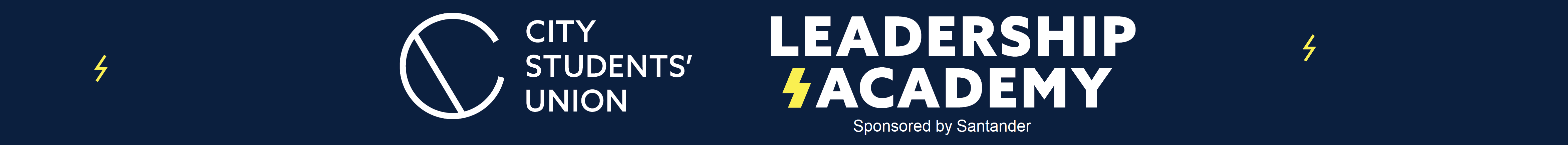 How do I begin to develop?
Over the next ten minutes, use page 5 which focus on personal and professional development beginning with a reflection. There are numerous questions which you can tackle including: 
What are two activities which you intend to be involved in or responsible for during your time at Leadership Academy? 
Who do you need to speak to? 

If you are a programme rep, and want to run activity around this you will need to contact: studentrep@city.ac.uk

If you are running student group/society activity please contact: suactivitiesteam@city.ac.uk 

If you want to do fundraising, event planning or other please contact: suactivitiesteam@city.ac.uk
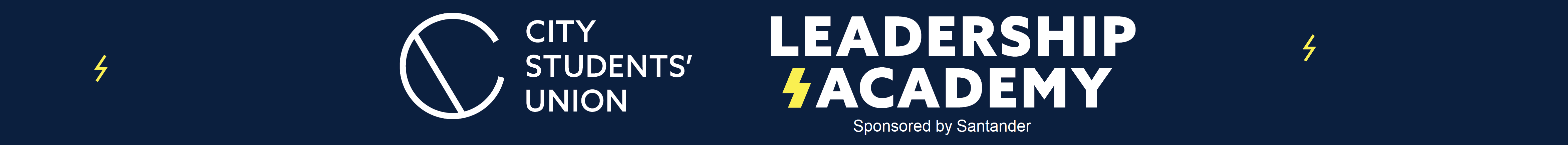 What now?
We will head for a 5-10 minute break whilst you move on to the sessions which you intend to go to and learn from.
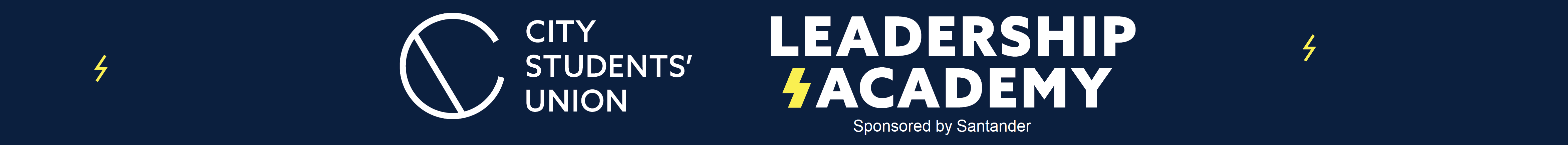